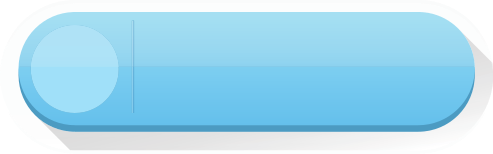 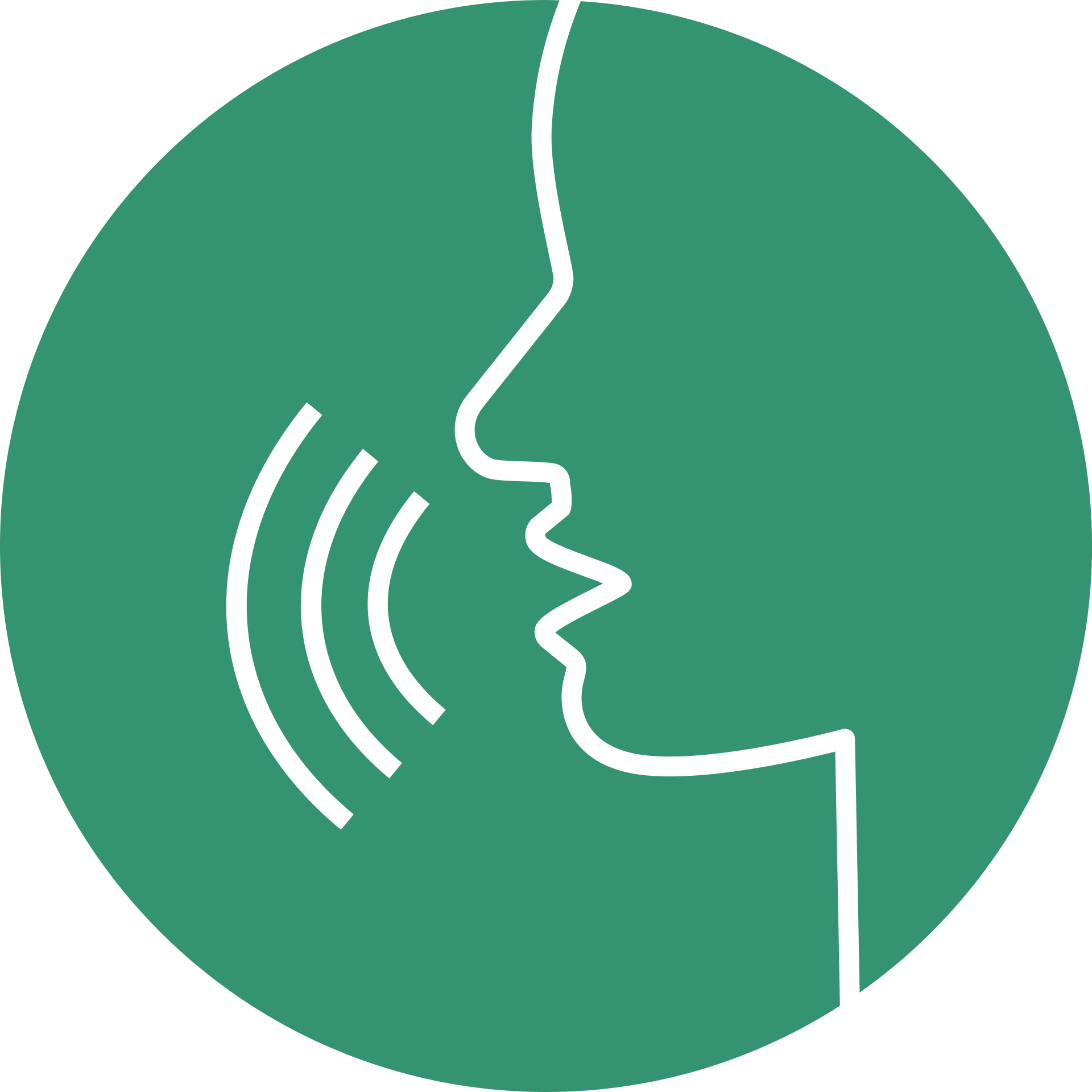 PRONUNCIATION
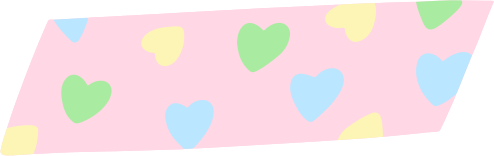 LESSON 3
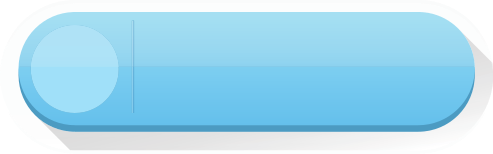 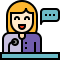 SPEAKING
Watch the videos.
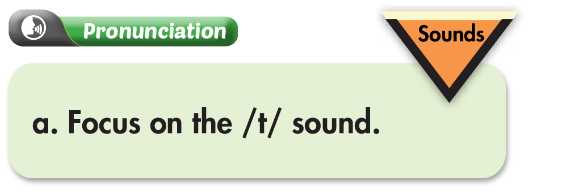 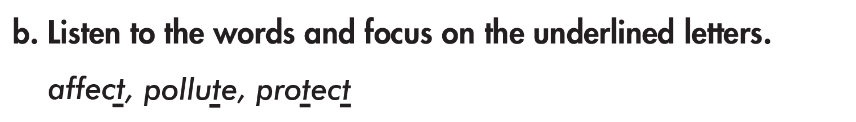 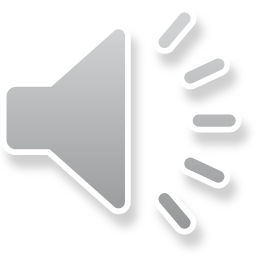 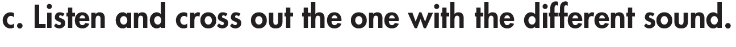 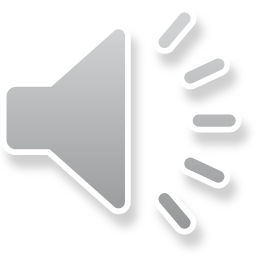 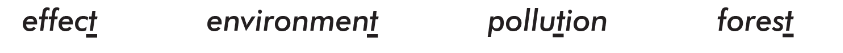 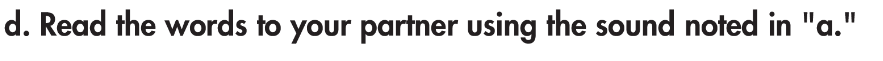 Look at the pictures and say what kinds of pollution?
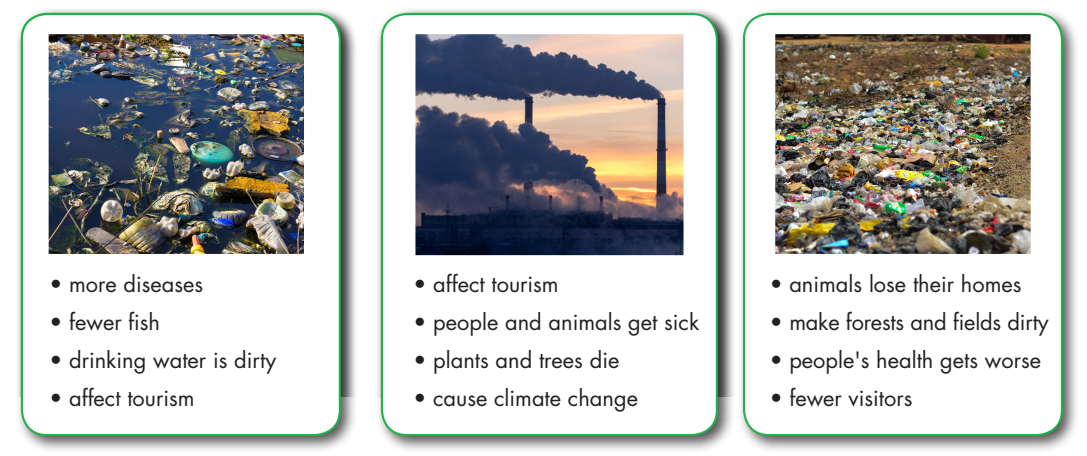 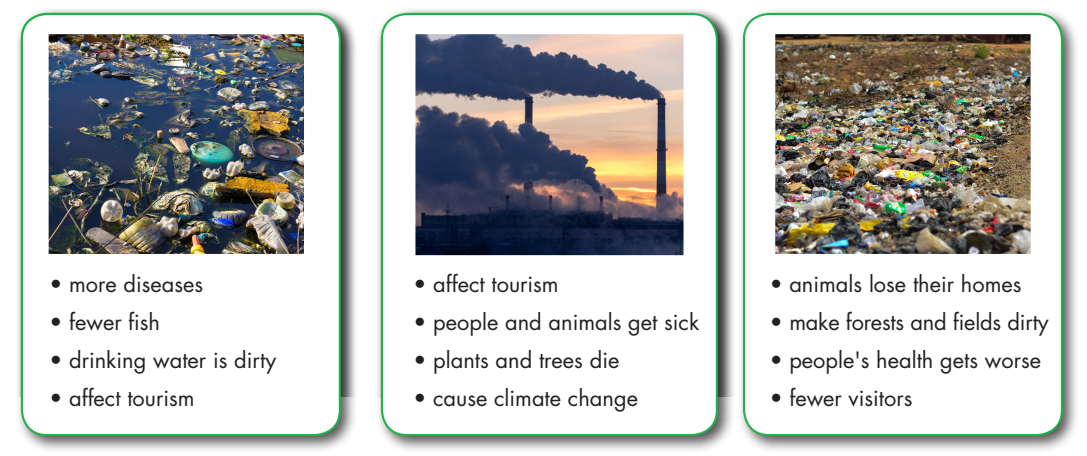 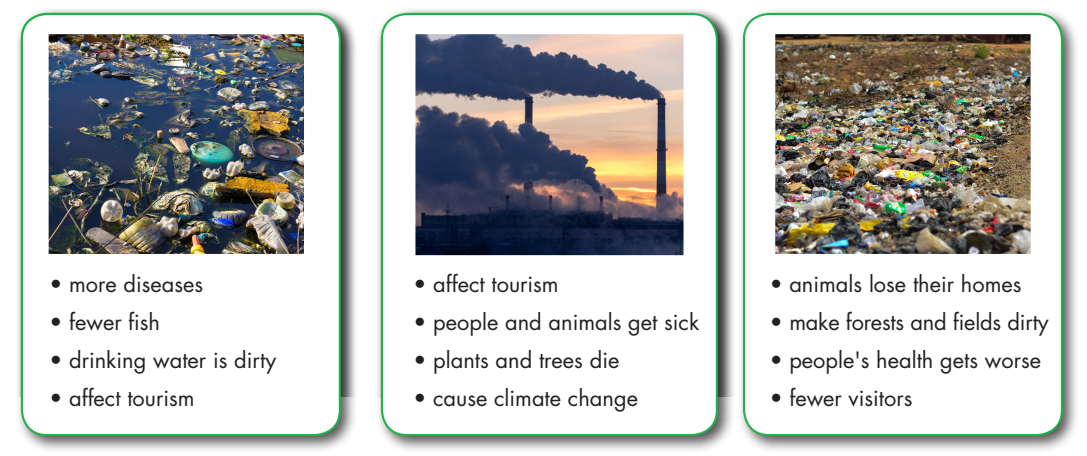 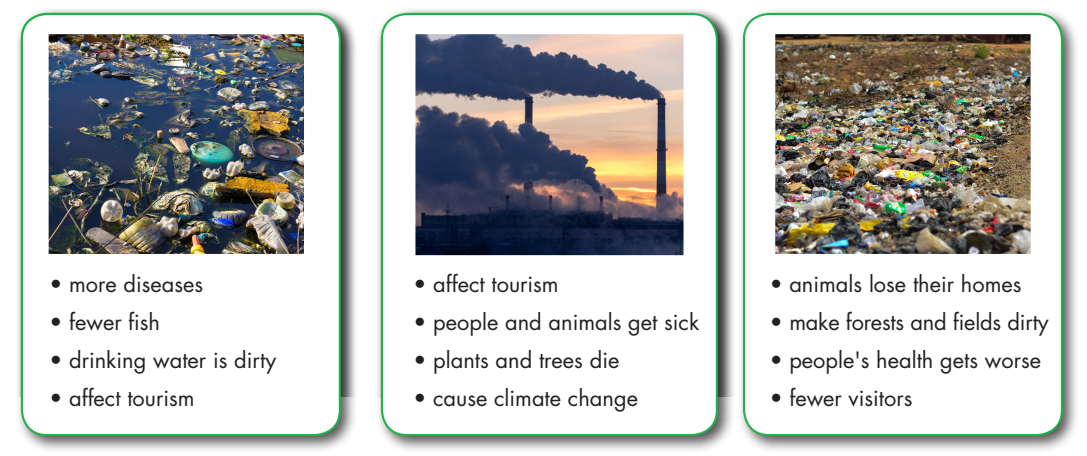 soil pollution
air pollution
water pollution
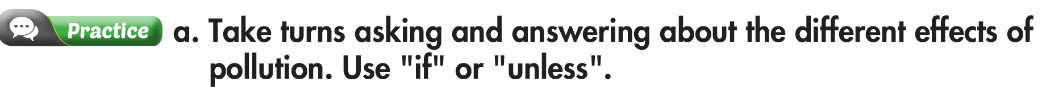 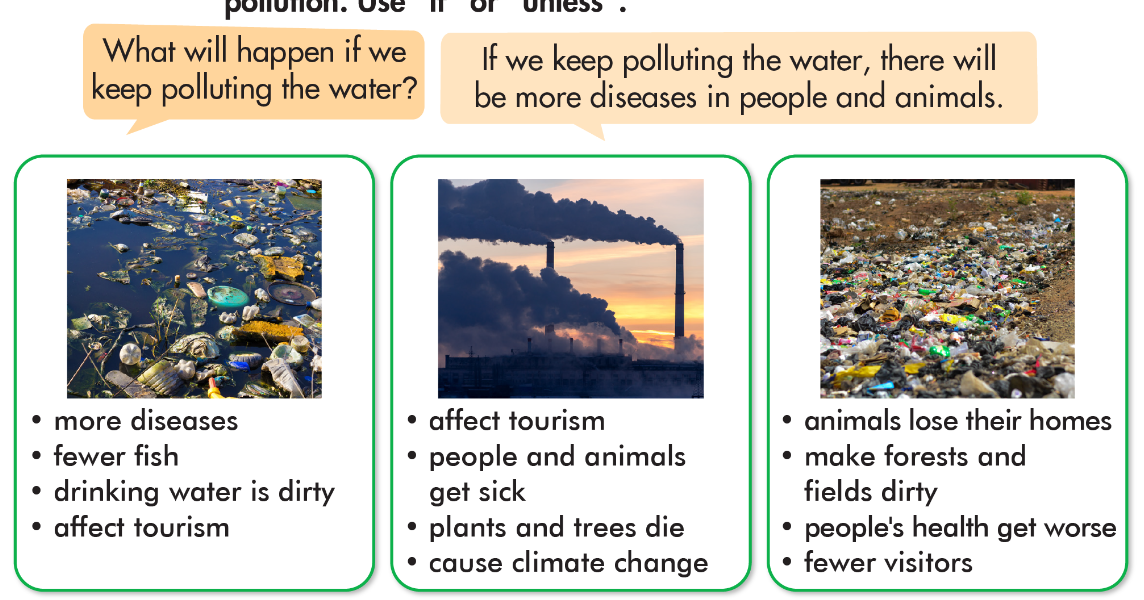 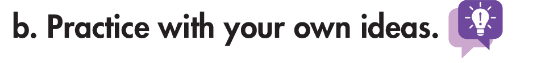 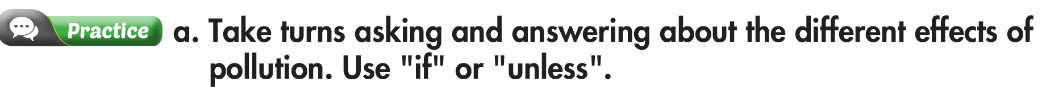 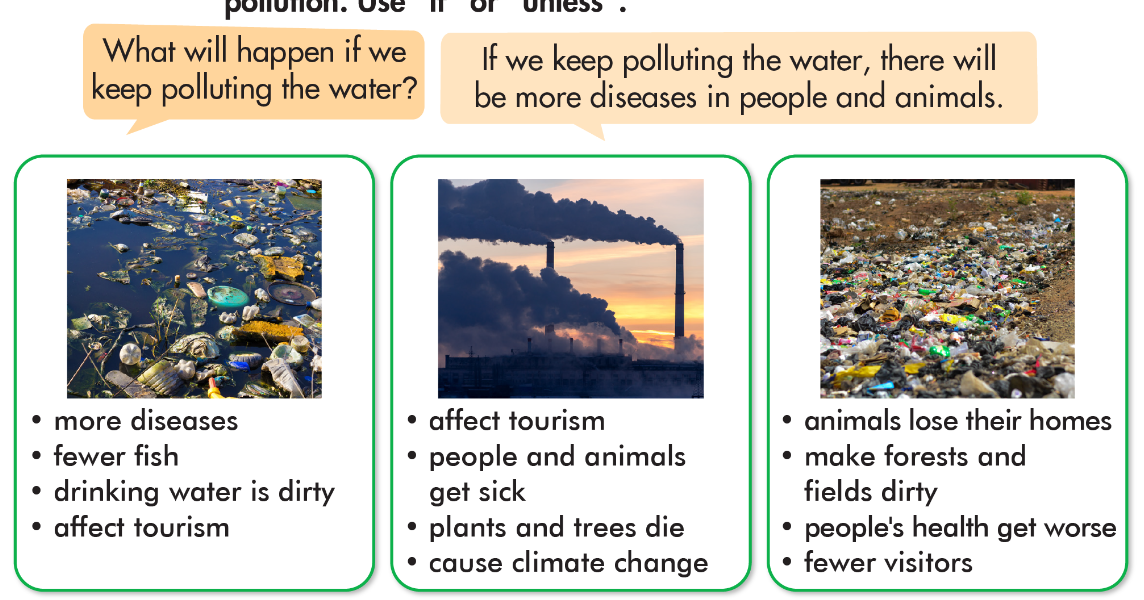 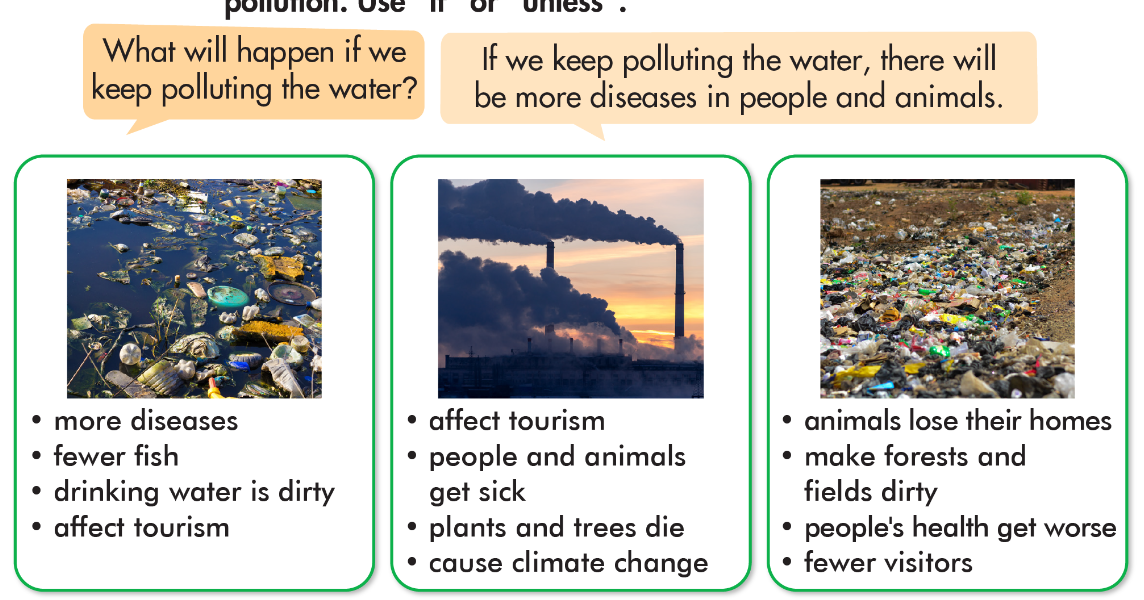 What will happened if we keep polluting the air?
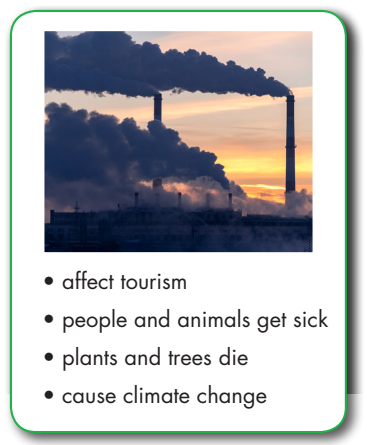 If we keep polluting the air, there will affect tourism.
What will happened if we keep polluting the land?
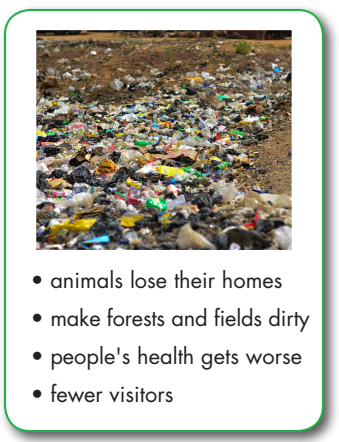 If we keep polluting the land, it will make forests and fields dirty.
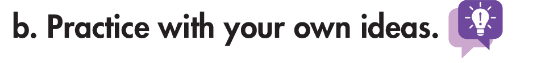 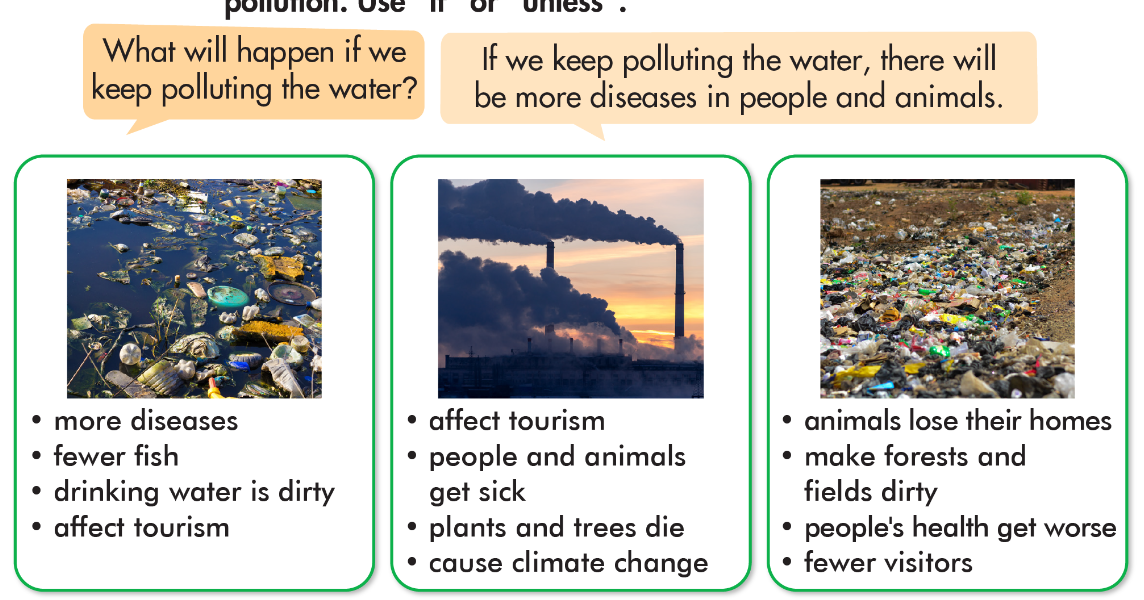 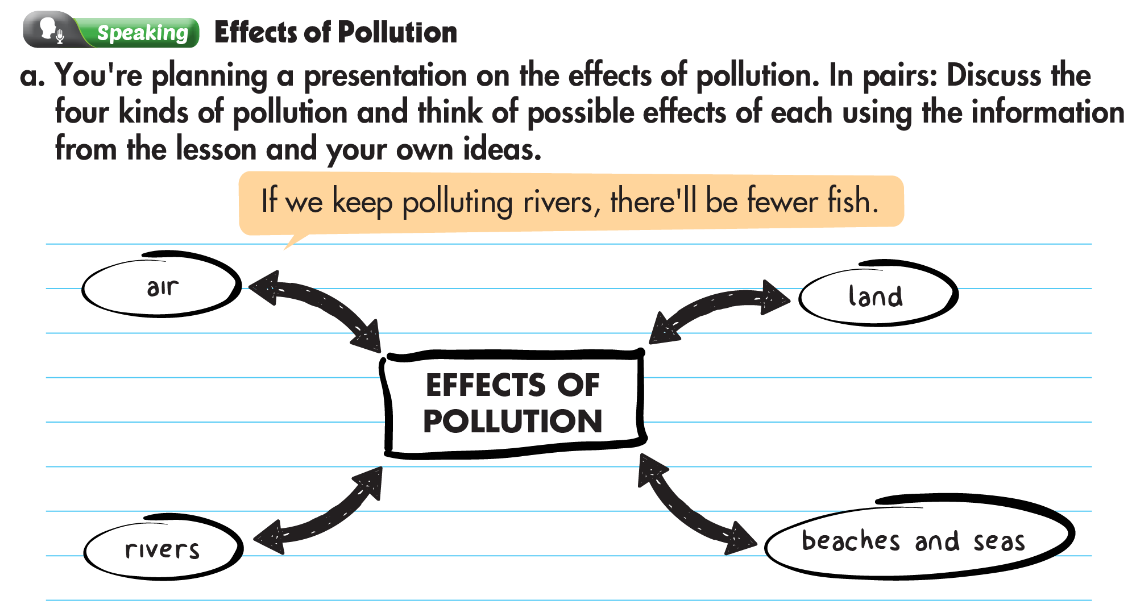 dirty water
health problems
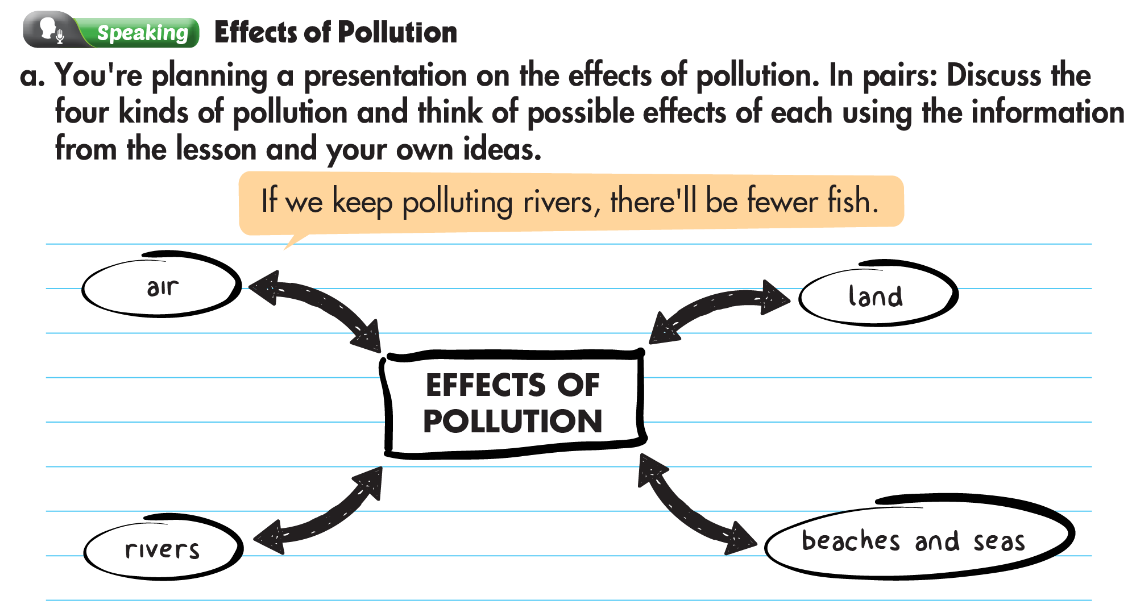 fewer fish
shortage of water
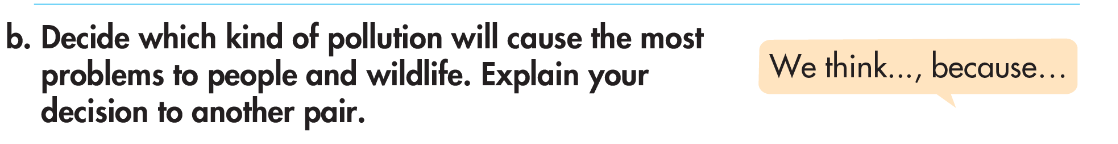 Examples
We thin water pollution will cause the most problems to people and wildlife, because there will be fewer fish.
We thin water pollution will cause the most problems to people and wildlife, because there will affect tourism.
WARP-UP
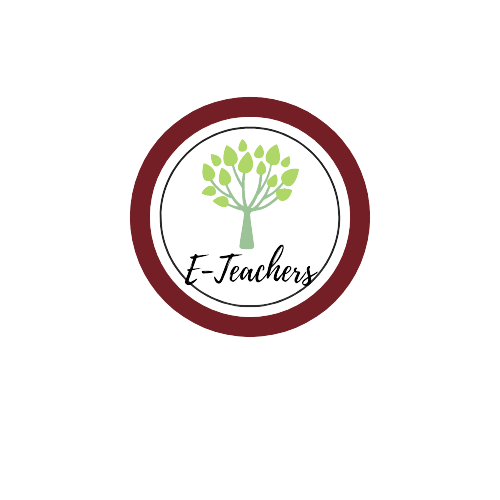 Unit 3
PROTECTING THE ENVIRONMENT
     Lesson 3: Pronunciation & speaking
Ms Phương 
Zalo: 0966765064
Pronunciation 
Pronouncing the /t/  sound.
Speaking
Talking about the different effects of pollution.
Homework
1. Practice saying the /t/ sound.
2. Prepare the next lesson (pages 28 & 29 SB)
3. Play the consolidation games on www.eduhome.com.vn